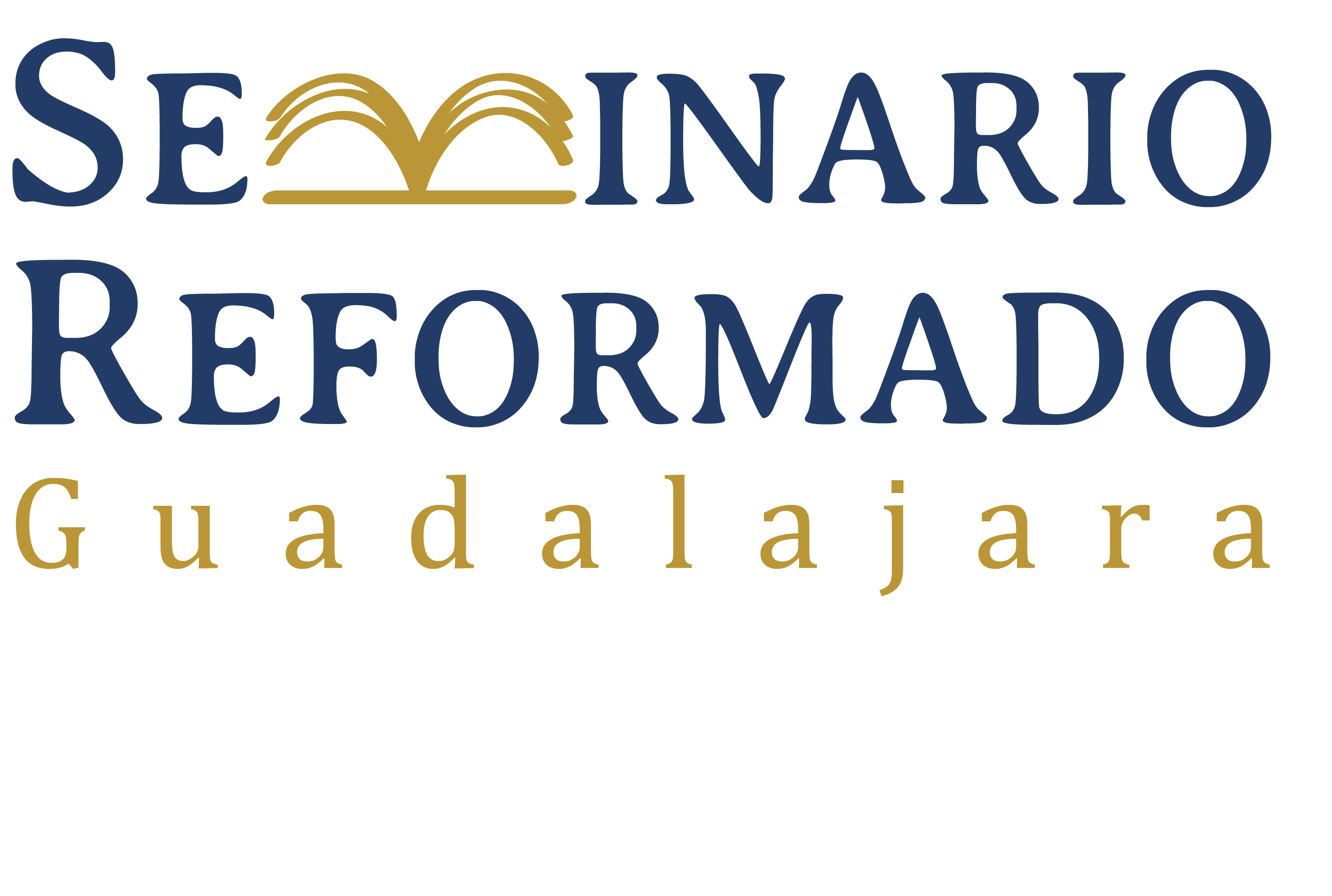 Cómo escribir un ensayo 2
22 de octubre de 2011
Repaso
1.	Escribir un ensayo nos ayuda a pensar, y, por lo tanto, aprender y crecer.
Repaso
2.	Un enfoque principal del ensayo es crear una estructura para organizar nuestros pensamientos con respecto a un tema.
Repaso
3.	El ensayo tiene las siguientes partes
Una introducción que termina con la tesis
Un cuerpo con tres secciones:
La doctrina explicada
La doctrina criticada (con respuestas a las críticas)
La importancia de la doctrina
Una conclusión
Una bibliografía
Repaso
4.	El ensayo debe ser de cinco páginas con cinco fuentes de información.  Es de suma importancia citar correctamente las fuentes de información.
Qué es un ensayo (ver Gamboa)
1.	Un ensayo es un escrito académico que pone por escrito un pensamiento acerca de algún tema.
Qué es un ensayo
2.	Un ensayo analiza, interpreta, o evalúa un tema.
Qué es un ensayo
3.	Utiliza un tono formal.  Evita el humor, el sarcasmo, un vocabulario coloquial.
Qué es un ensayo
4.	Es para demostrar los conocimientos del escritor sobre algún tema en una manera completa.
Qué es un ensayo
5.	Se califica normalmente según tres criterios:
Un contenido relevante y bien documentado.
Un argumento apropiado y bien organizado.
El uso correcto e idiomático del lenguaje.
Antes de empezar a escribir (ver Gamboa)
1.	La escritura de un ensayo requiere uno o más borradores antes de la versión final.  Es parte del proceso; no lo tema.
Antes de empezar a escribir
2.	Al principio es mejor anotar las ideas si preocuparse por cuestiones de gramática.  Luego se puede pulir.
Antes de empezar a escribir
3.	Primero hacer una lista, dibujo, o esquema del tema con tus ideas y preguntas.
Antes de empezar a escribir
4.	Luego, trata de organizar la lista o esquema en algún orden lógico (por ejemplo, una secuencia o agrupar las ideas en categorías).
Antes de empezar a escribir
5.	Entonces, puedes hacer un bosquejo para seguir organizando las ideas.
Antes de empezar a escribir
6.	Escribir el primer borrador.
Cómo investigar
1.	Empezar con los dos libros que estamos usando en el curso: Manual de Doctrina Cristiana y Teología Sistemática, ambos por Luis Berkhof.
Cómo investigar
2.	Incluir las citas bíblicas más importantes (RV 60 o NVI).
Cómo investigar
3.	Debes consultar también los credos, confesiones, y catecismos de la iglesia, especialmente la Confesión de Fe de Westminster y los Catecismos de Westminster.
Cómo investigar
4.	Trata de incluir por lo menos dos libros más.
Cómo investigar
5.	Puedes incluir artículos de revistas, páginas web, o entrevistas personales.
Cómo investigar
6.	A la medida que vas leyendo, sugiero colocar las citas o resúmenes que encuentras de una vez en el ensayo.  De la misma manera, captura la información bibliográfica necesaria.
El cuerpo del ensayo (ver Gamboa)
1.	El cuerpo desarrolla los aspectos que se introdujeron en la introducción (incluidos en la tesis).
El cuerpo del ensayo
2.	Por lo general, cada frase de la tesis corresponde a cada sección en el cuerpo del ensayo.
El cuerpo del ensayo
3.	El cuerpo es dónde el escritor demuestra más claramente su organización y argumentación.
El cuerpo del ensayo
4.	Son cruciales las transiciones, la lógica, y la coherencia del ensayo.
El cuerpo del ensayo
5.	Normalmente cada sección o cada párrafo empieza con una declaración general y luego la evidencia específica para apoyarla.
El cuerpo del ensayo
6.	Hay diferentes estrategias de argumentación que pueden ser empleadas:
El análisis: consiste en describir las partes de una entidad.
La comparación y el contraste: demuestra semejanzas y diferencias entre dos o más conjuntos o entidades.
Definición: consiste en la aclaración de un término o concepto.
Etc.
Ejemplos
1.	Ver mi ensayo
2.	Ver el ensayo de Silvia
3.	Ver el ensayo de Guillermo
Próximos pasos
1.	Pulir la primera sección del cuerpo del ensayo.
Próximos pasos
2.	Elaborar el primer borrador de la segunda sección del ensayo.
Próximos pasos
3.	Empezar a elaborar la tesis.